Летняя школа НКО
28 – 30 июня 2023
ЭМОЦИОНАЛЬНЫЙ ИНТЕЛЛЕКТ
ДЛЯ УСПЕШНОГО ОБЩЕНИЯ
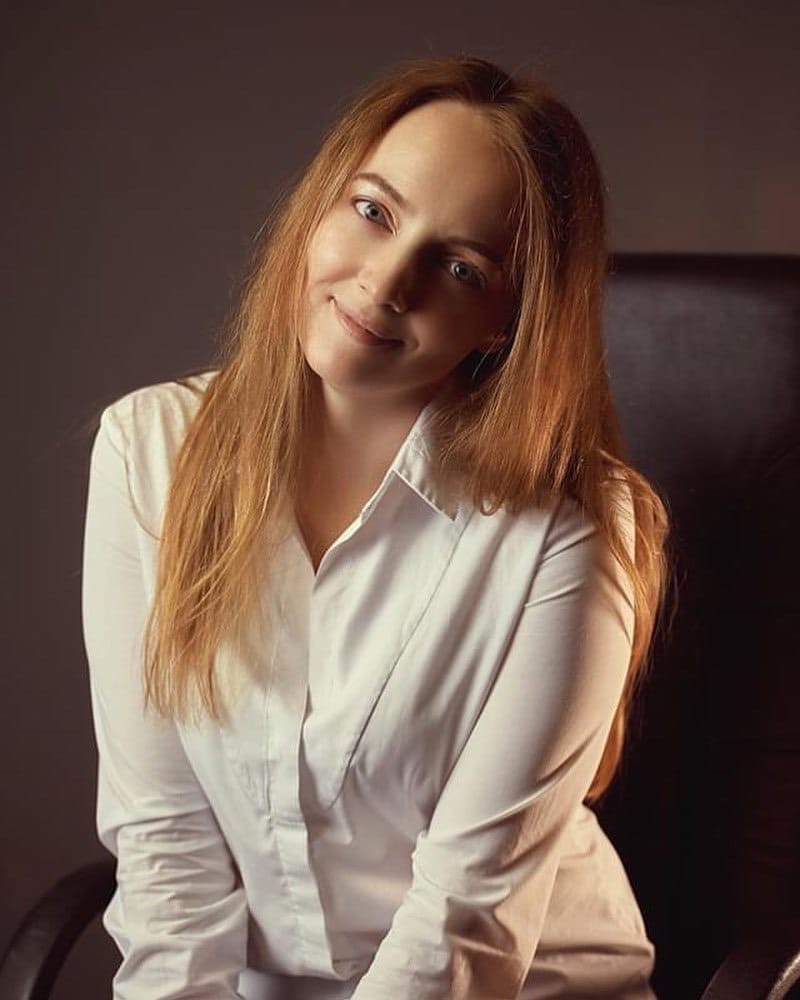 Алина Чернова
заместитель директора 
Детской деревни-SOS Псков
семейный медиатор, эксперт в коммуникациях
в сфере НКО, связанной с преодолением кризисных семейных ситуаций
18 лет
20+
реализованных проектов разного уровня
3000 +
людей, получивших помощь
управляю командами
8 лет
О ЧЕМ ПОГОВОРИМ?
Что за зверь EQ и зачем его развивать

Диагностика EQ
Базовые эмоции, как ими управлять  Ключевые факторы развития
эмоциональной компетентности
Способы повышения и снижения
накала эмоций
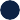 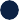 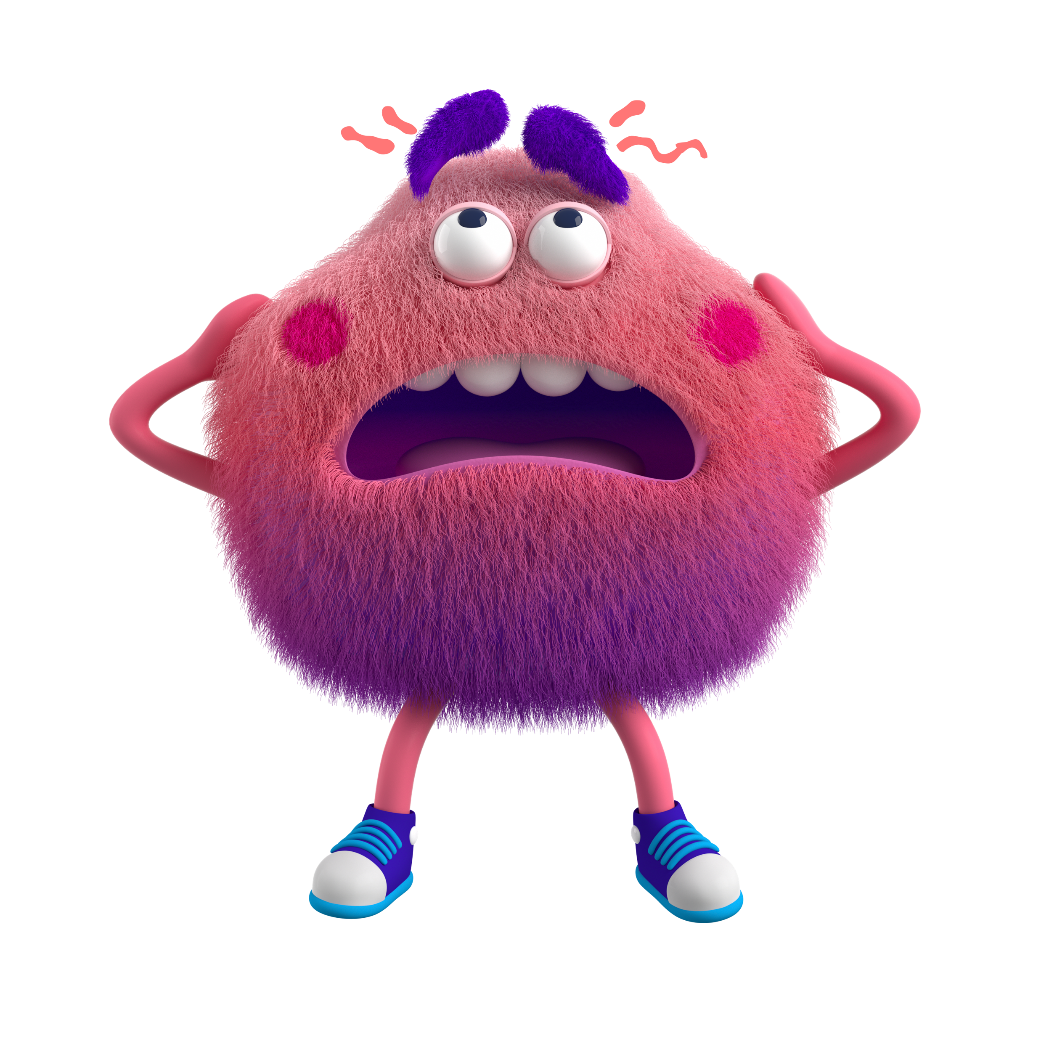 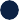 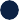 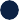 ЧТО МЫ ЗНАЕМ ПРО ЭМОЦИОНАЛЬНЫЙ ИНТЕЛЛЕКТ?
EQ заменил слова «стрессоустойчивость и коммуникабельность» в описании вакансий
ВСЕ ЗНАЮТ, ЧТО ЭТО ОЧЕНЬ ВАЖНО, НО ПОЧЕМУ?
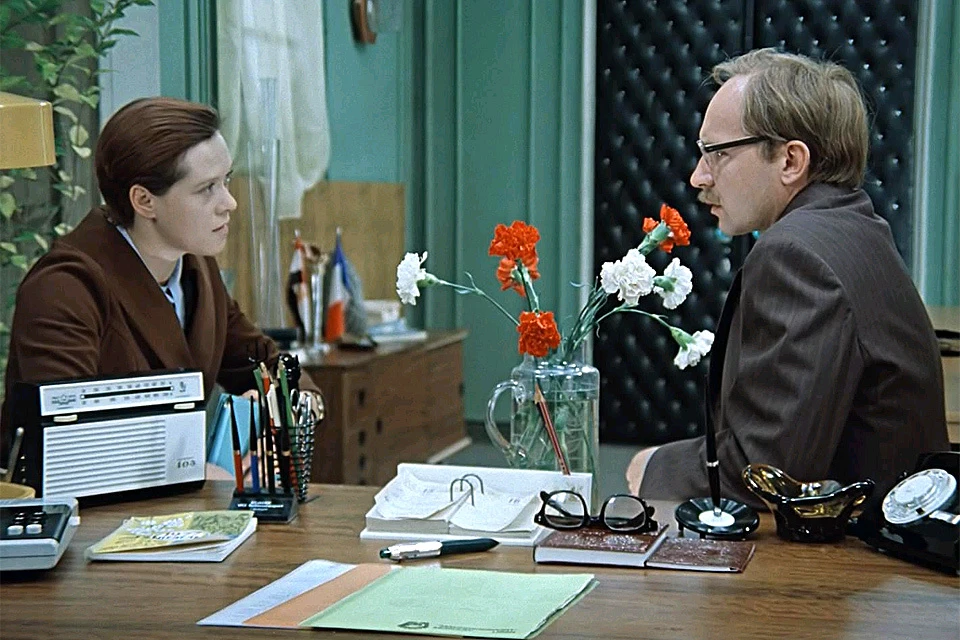 Кажется, 

что все очень просто…
НО ПОЧЕМУ ТОГДА ТАК СЛОЖНО?
ЗАЧЕМ НАМ НУЖНО РАЗБИРАТЬСЯ В СВОИХ
И ЧУЖИХ ЭМОЦИЯХ
Зажимаем эмоции
КРАЙНОСТИ  ЭМОЦИОНАЛЬНОГО  ПРОЯВЛЕНИЯ
Разрушаем себя изнутри
Болеем
Быстрее устаем
Отдаляемся
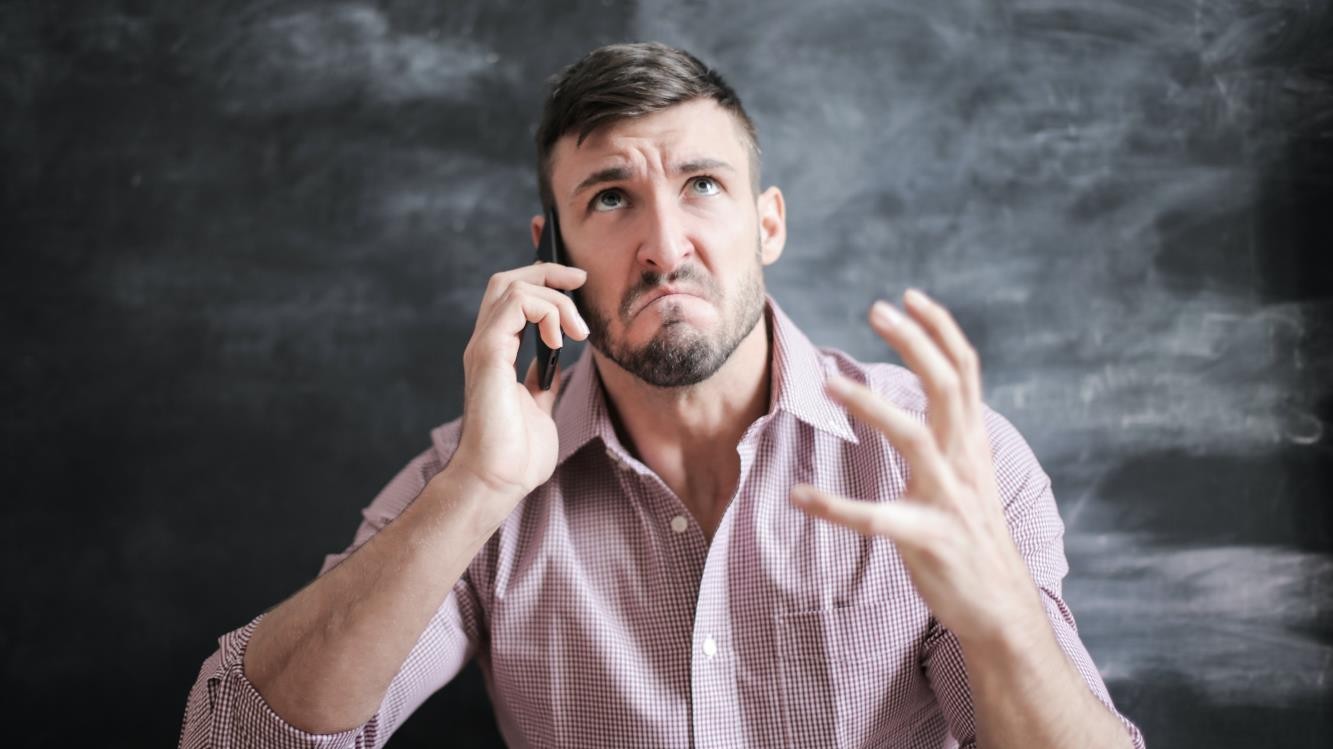 Эмоционально небрежны:
Разрушаем отношения с людьми
Близкие болеют
Тратим много энергии
Испытываем чувство вины
ЧТО ДАЕТ ХОРОШИЙ УРОВЕНЬ EQ?
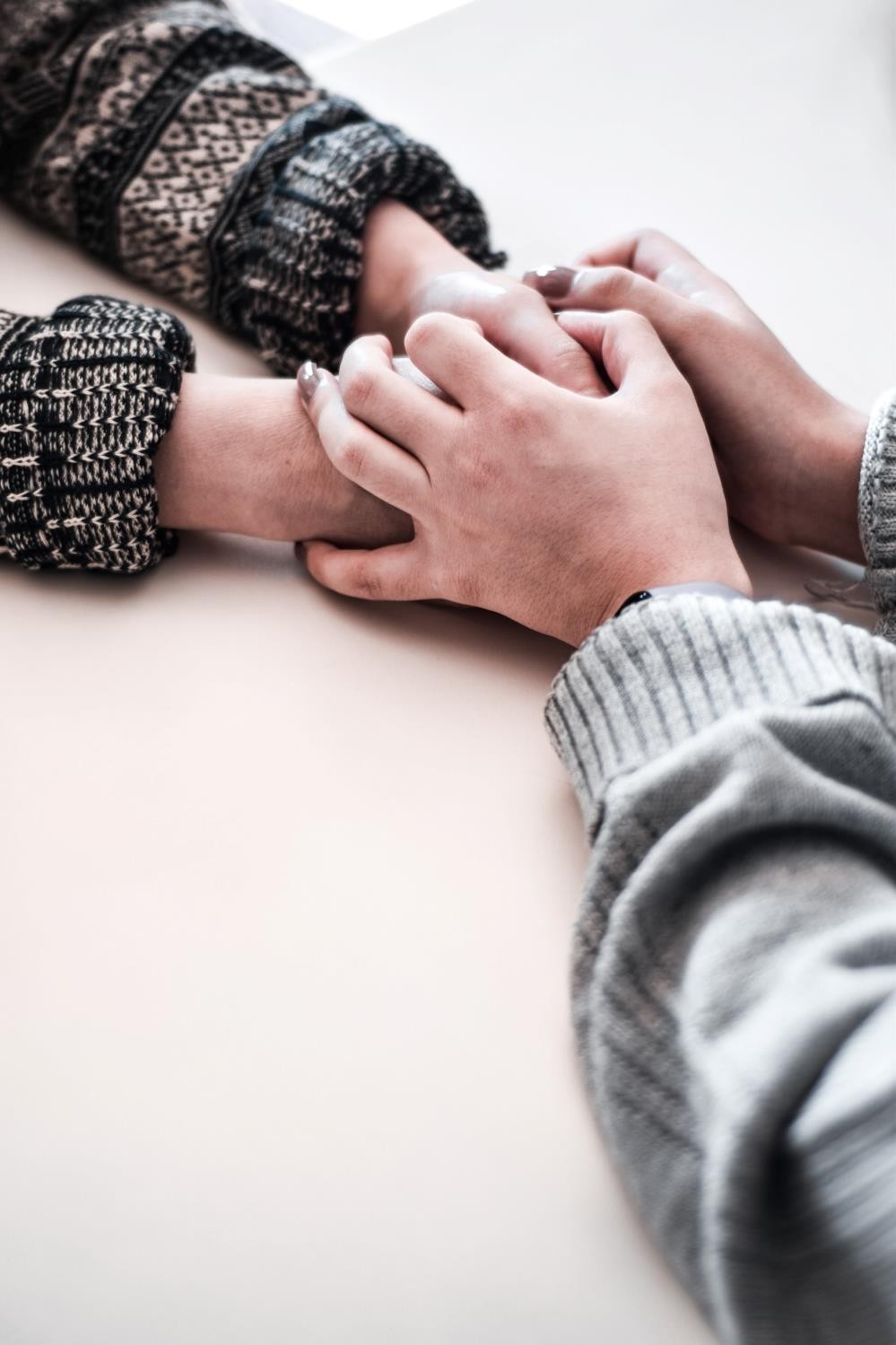 •   Осознавать, что конкретно вас разозлило и расстроило (а значит, и работать непосредственно с причиной, а не с последствиями, и лучше понимать своё состояние);

 •   Понимать, что вас радует, успокаивает, приводит в спокойное, стабильное эмоциональное состояние для того, чтобы вывести себя из стресса;

 •   Понимать, как к вам относятся окружающие, почему они ведут себя так, как они ведут, различать, где человек просто сорвался и находится в стрессе, а где — непосредственная неприязнь именно к вам;

 •   Спокойно обсуждать конфликтные ситуации, приходить к конструктивному, устраивающему всех решению, а не бросаться друг в друга взаимными оскорблениями и обвинениями;

 •   Позитивно воздействовать на окружающих, вдохновлять, мотивировать, объединять их (а это, в свою очередь, помогает добиваться руководящих должностей и быть успешным руководителем);

 •   Конструктивно справляться со стрессом и продолжать движение к целям;

 •   Жить полноценной, спокойной, эмоционально полной и счастливой жизнью без стрессов, конфликтов и депрессивных состояний.
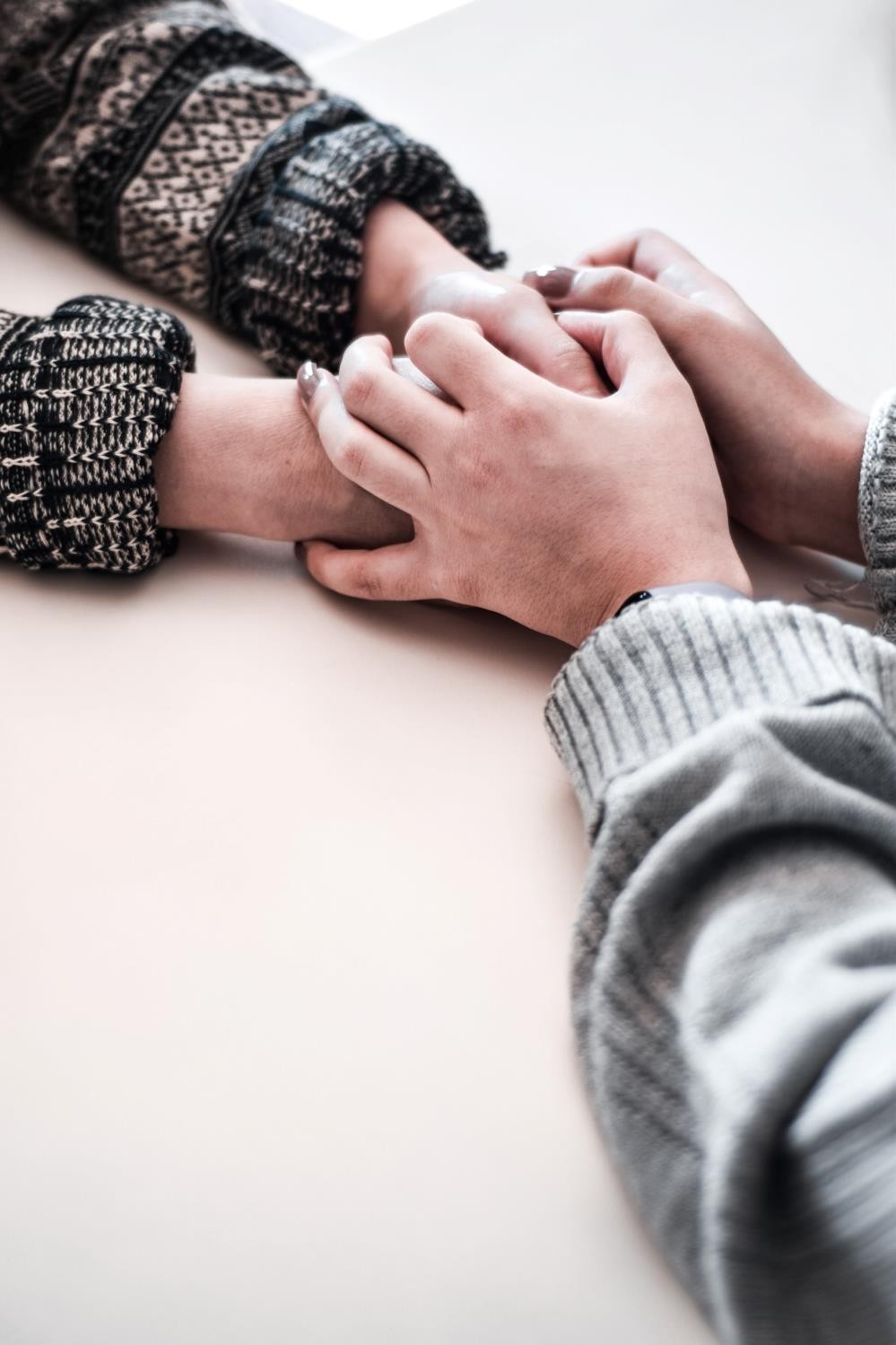 EQ для руководителей и команд выходит на первый план, потому что объединяет собой многие другие soft sills
Мало знать и уметь применять техники тайм-менеджмента, надо уметь применять их К СЕБЕ
ЧТО ЖЕ ЭТО ЗА «ЗВЕРЬ» - ЭМОЦИОНАЛЬНЫЙ ИНТЕЛЛЕКТ?
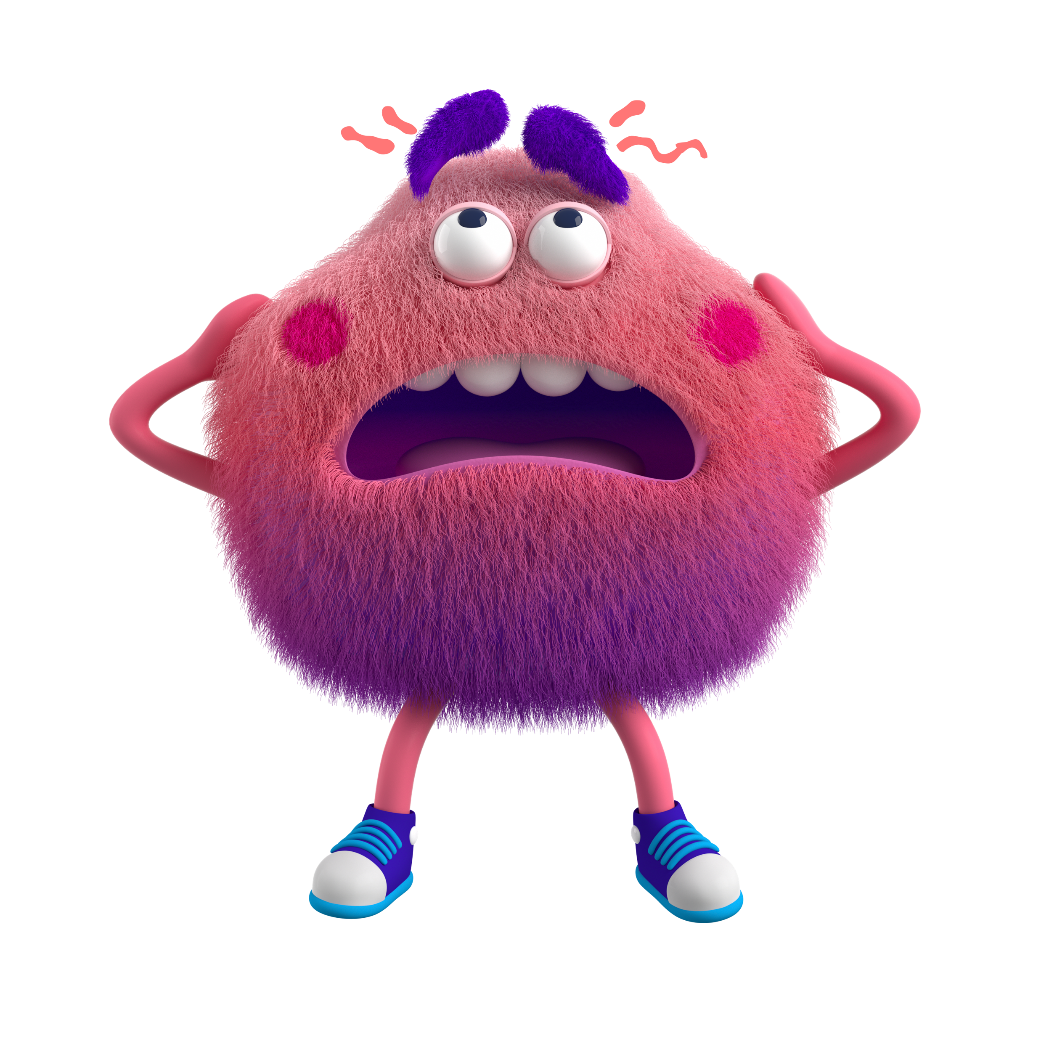 замечать свои  эмоции
управлять своими  эмоциями
управлять чужими
эмоциями
замечать чужие
эмоции
АСПЕКТА
ЭМОЦИНАЛЬНОГО ИНТЕЛЛЕКТА
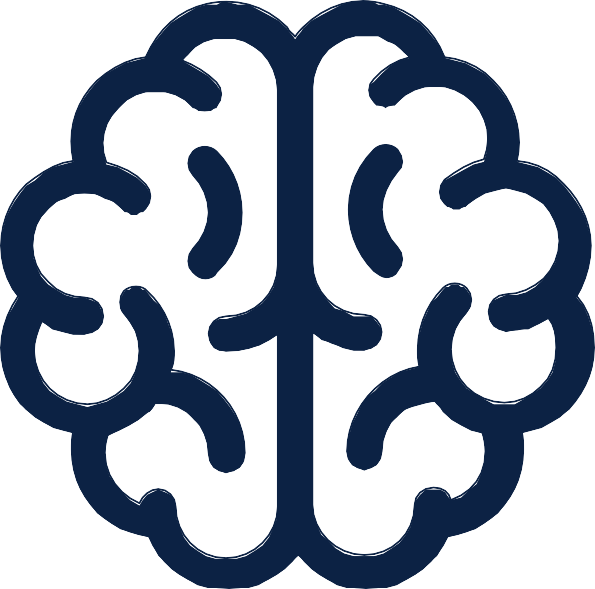 КОГДА ДРУЖАТ ИНТЕЛЛЕКТ И ЭМОЦИИ
ЭМОЦИОНАЛЬНЫЙ ИНТЕЛЛЕКТ
Диагностика эмоционального интеллекта
ОЦЕНКА ЭМОЦИОНАЛЬНОГО ИНТЕЛЛЕКТА
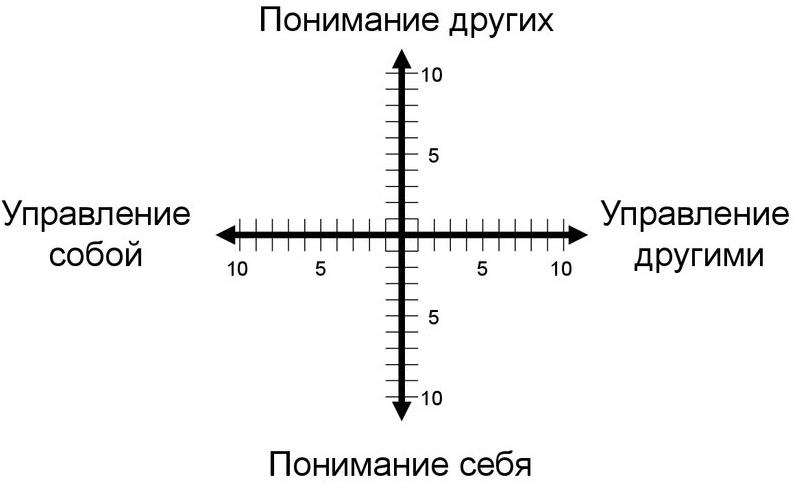 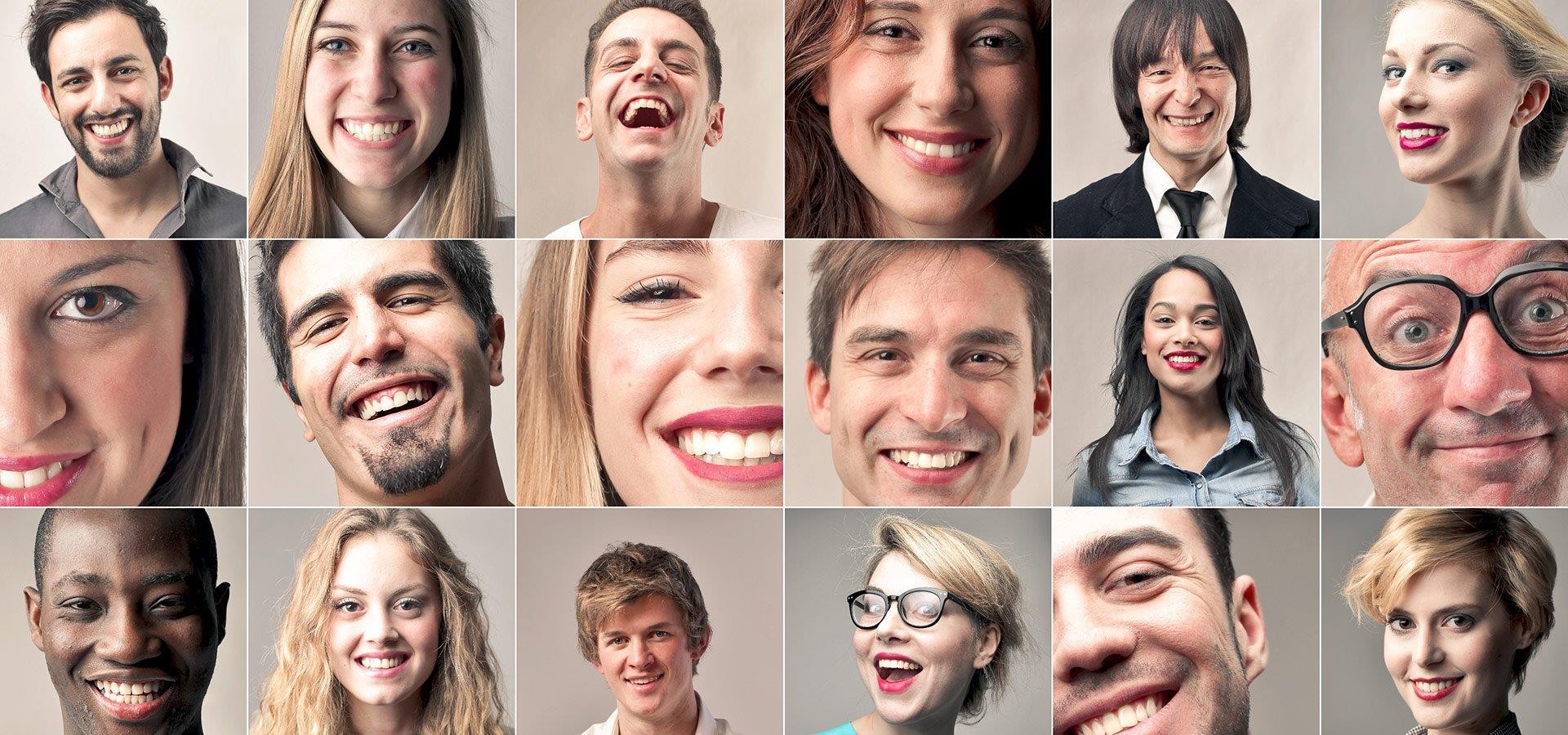 АЗБУКА ЭМОЦИЙ
ЧТО ВЫ СЕЙЧАС ЧУВСТВУЕТЕ?
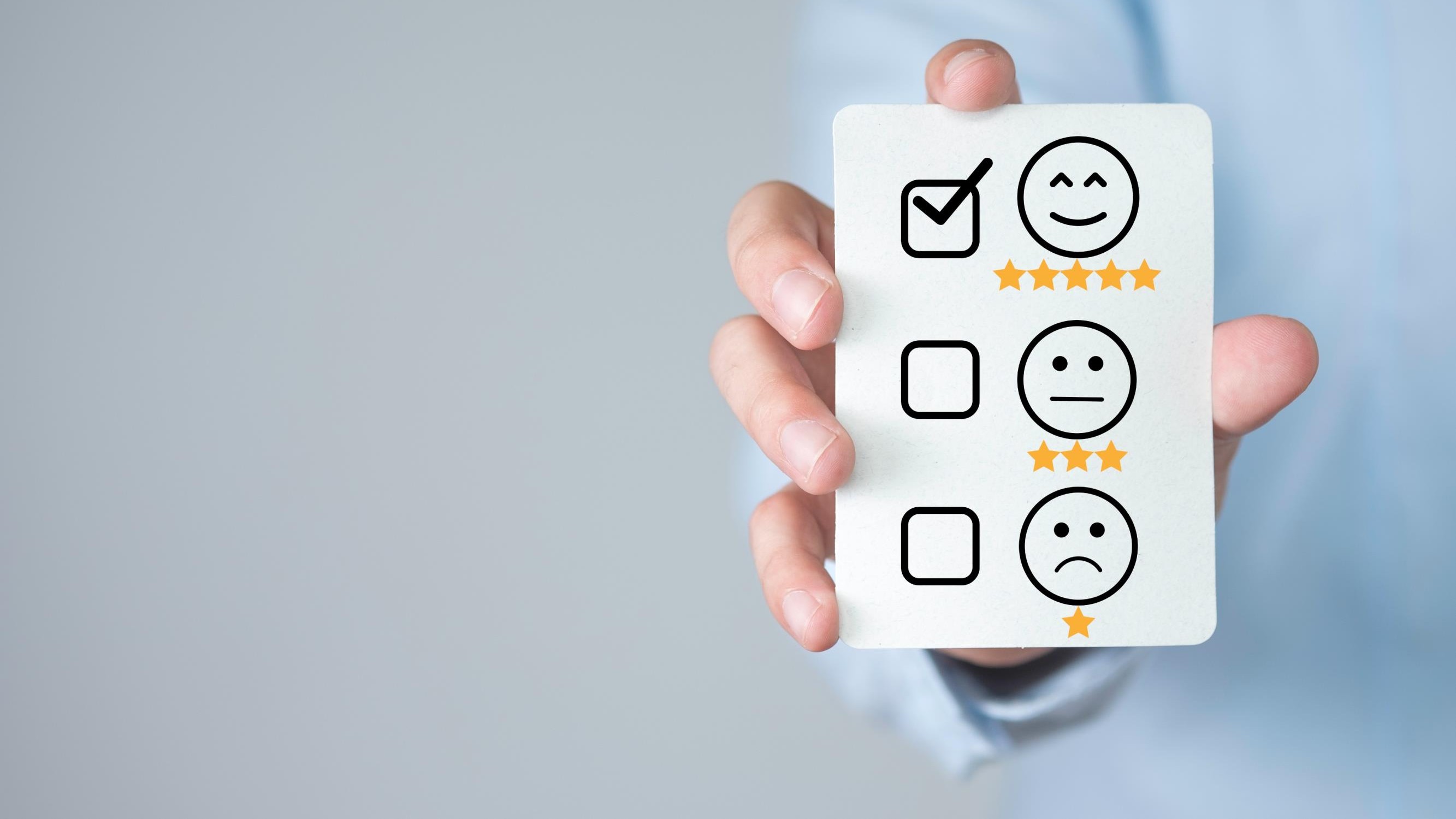 САМА ПО СЕБЕ ЭМОЦИЯ ЭТО НЕ ПЛОХО  ВРАГ ЭМОЦИИ – ЭТО МОЯ РЕАКЦИЯ НА НЕЕ
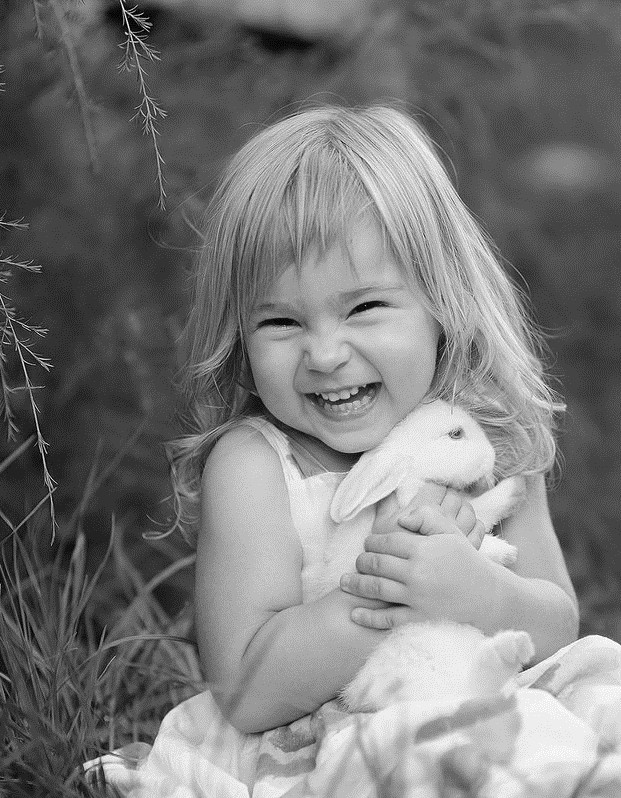 РАДОСТЬ
ВОЗНИКАЕТ ПРИ УЗНАВАНИИ ПРИВЫЧНОГО
Эволюционно необходима, чтобы  чувствовать себя частью общества
Повышает нашу устойчивость к переживанию неудачи,
влияет на чувство уверенности в себе
Укрепляет здоровье
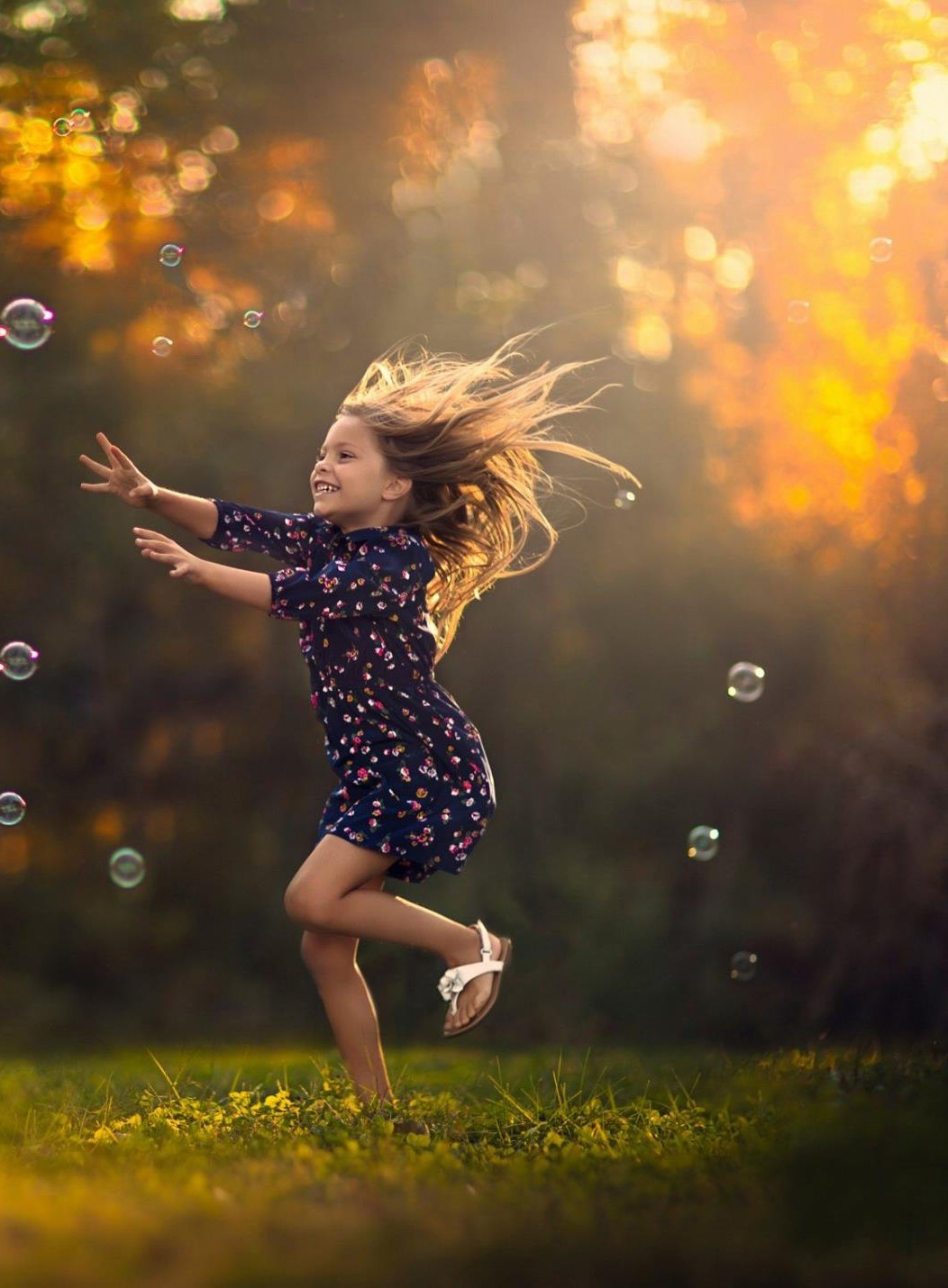 КАК ПОЛУЧИТЬ РАДОСТЬ
Написать список из 30 пунктов
Распечатать и повесить на видное место
Каждый день осуществлять не менее трех пунктов  из списка
Прямо сейчас написать три пункта на сегодня!
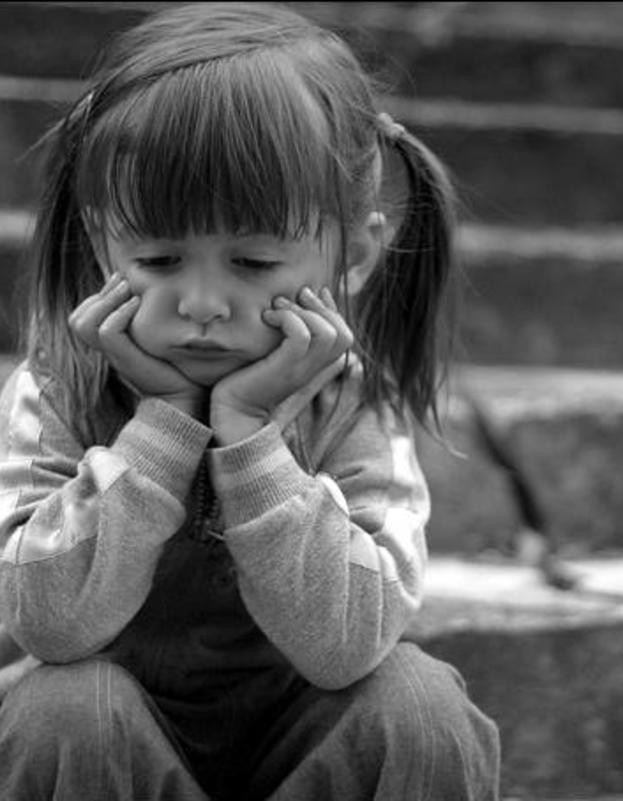 ПЕЧАЛЬ
ОБДУМЫВАНИЕ И ПРИНЯТИЕ СИТУАЦИИ
Помогает замедлиться, оглянуться  назад, сделать выводы
Позволяет увидеть, что действительно для нас важно
Возникает из-за потери того, что было действительно важным
для человека
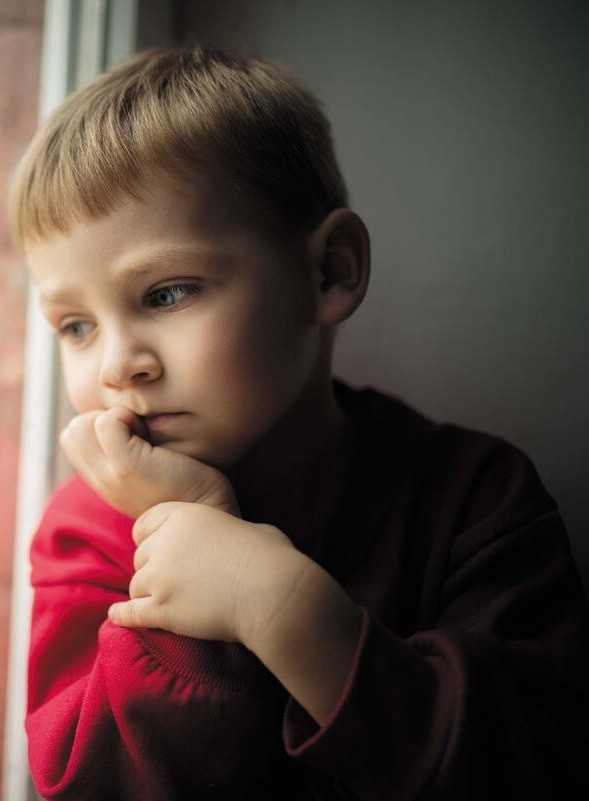 КАК ПРОЖИВАТЬ ПЕЧАЛЬ
Разрешить себе печалиться
Поговорить с собой как с самым близким человеком  Увидеть новые ориентиры
КАК ПОДДЕРЖИВАТЬ ТОГО, КТО В ПЕЧАЛИ
НЕ НУЖНО
Давать категоричных советов
Обесценивать переживания  Судить
Давать волшебные пинки
Говорить красивые и бессмысленные фразы: «Что нас не убивает – делает сильней»
«Это просто жизненный урок!»


МОЖНО И НУЖНО
Просто быть рядом
Признать его право на эмоции «Грустить – это нормально»  Отразить его эмоции «Да, я понимаю, это действительно
тяжело для тебя»
Выслушать, не перебивая «Как будешь готов, расскажи мне, я готова слушать»
Присоединиться «Я с тобой, это действительно грустно/страшно/обидно»
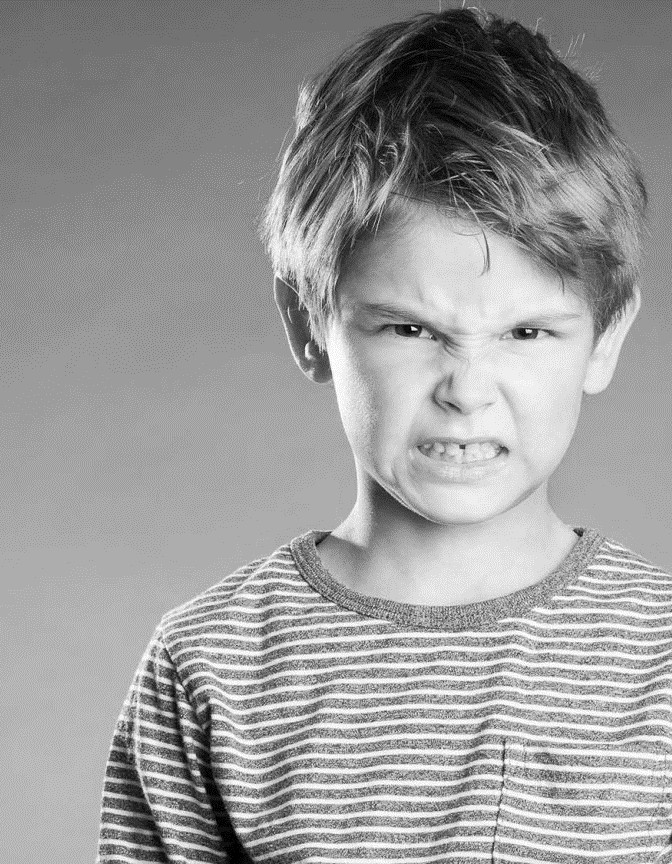 ГНЕВ
БЕЙ ИЛИ БЕГИ
Необходим для выживания
Злиться абсолютно нормально, злятся все
Раздражение и гнев чаще всего возникают в ответ  на нарушение наших установок и ценностей
Страх и гнев – эмоции-соседи
Проблемы вызывает не сам гнев, а неадекватное
проявление гнева
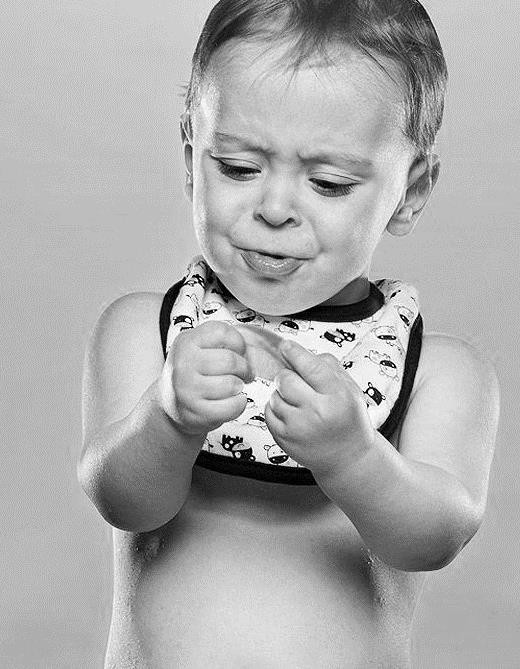 ОТВРАЩЕНИЕ
«ФУ» СПАСАЕТ ОТ ТОКСИНОВ
Отвращение - это внутренний предохранитель для  выживания
Выстраивает социальные границы – свой-чужой.
Временное подавление отвращения создает близкие
отношения
между людьми
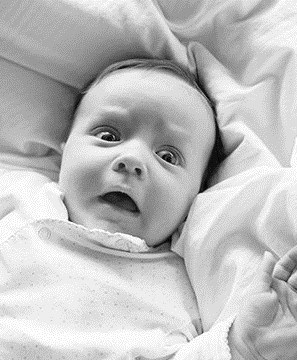 СТРАХ
ЗАМРИ
Несет защитную функцию
Бывает биологический, социальный и экзистенциальный
Неизвестность укрепляет страх
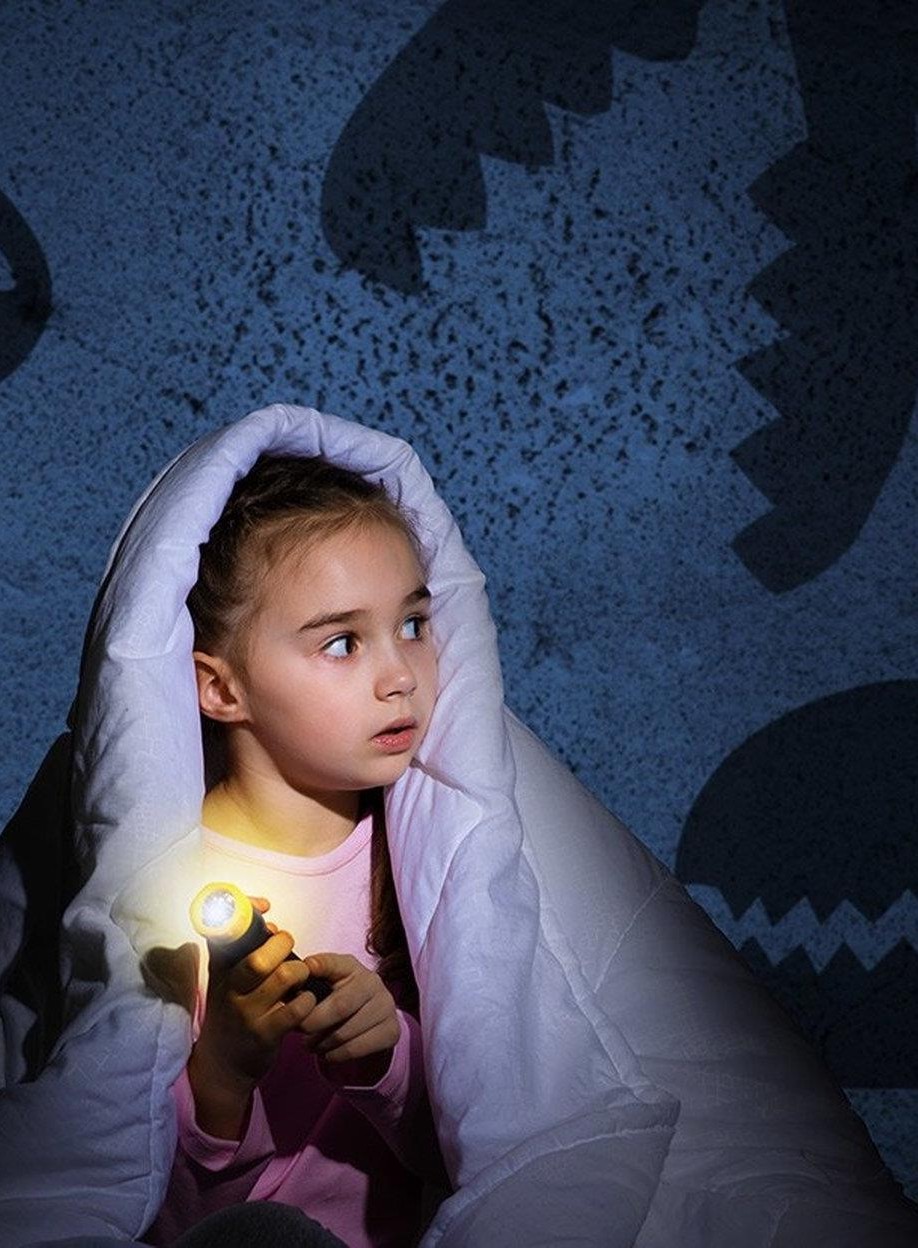 КАК ПОДРУЖИТЬСЯ  СО СТРАХОМ
Открыто признать и назвать их  Изучить их
Ответить на вопрос «Что самое худшее может
случиться?»
Написать подробный список из 20 пунктов «Что я буду  делать, если это случится»
Реализовать все возможные пункты из списка
Бойся, но делай
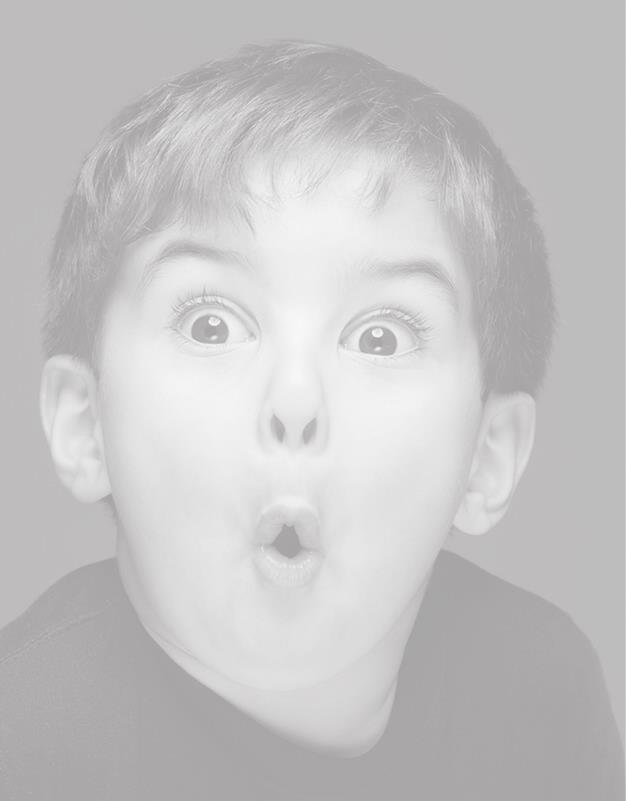 УДИВЛЕНИЕ
ПОДГОТОВИШКА
Самая кратковременная эмоция (несколько секунд)
Быстро трансформируется в радость, удовольствие или  в страх, отвращение, гнев.
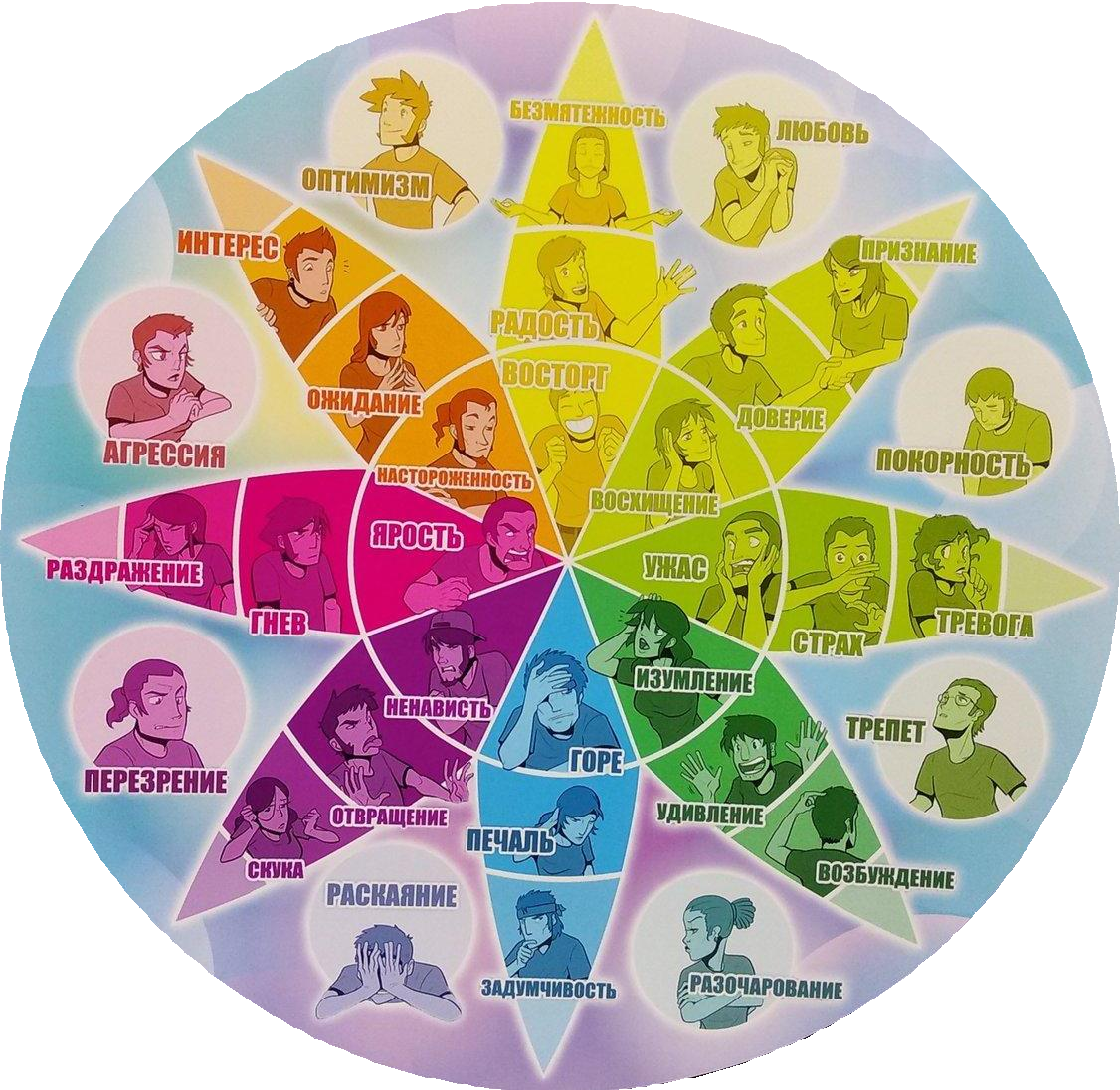 чем социальней мы  становились, тем больше  эмоций стало появляться
ЧТО МЕШАЕТ РАЗВИВАТЬ ЭМОЦИИ
ПОДАВЛЕНИЕ	И  ЗАПРЕТЫ ЭМОЦИЙ
НЕ УМЕЕМ ОСОЗНОВАТЬ  ЧТО ЧУВСТВУЕМ
ПРОГРАММЫ,
УСТАНОВКИ, УМ
Эмоциональная компетентность
Осознавать, что действительно чувствуете  Уверенная самооценка
Не запрещать себе «плохие» чувства
замечать свои
эмоции
Самоконтроль

Открытость

Инициативность

Воля к победе

Адаптивность
Оптимизм
управлять своими
эмоциями
Социальная чуткость

Сопереживание
Предупредительность  Деловая осведомленность
замечать чужие
эмоции
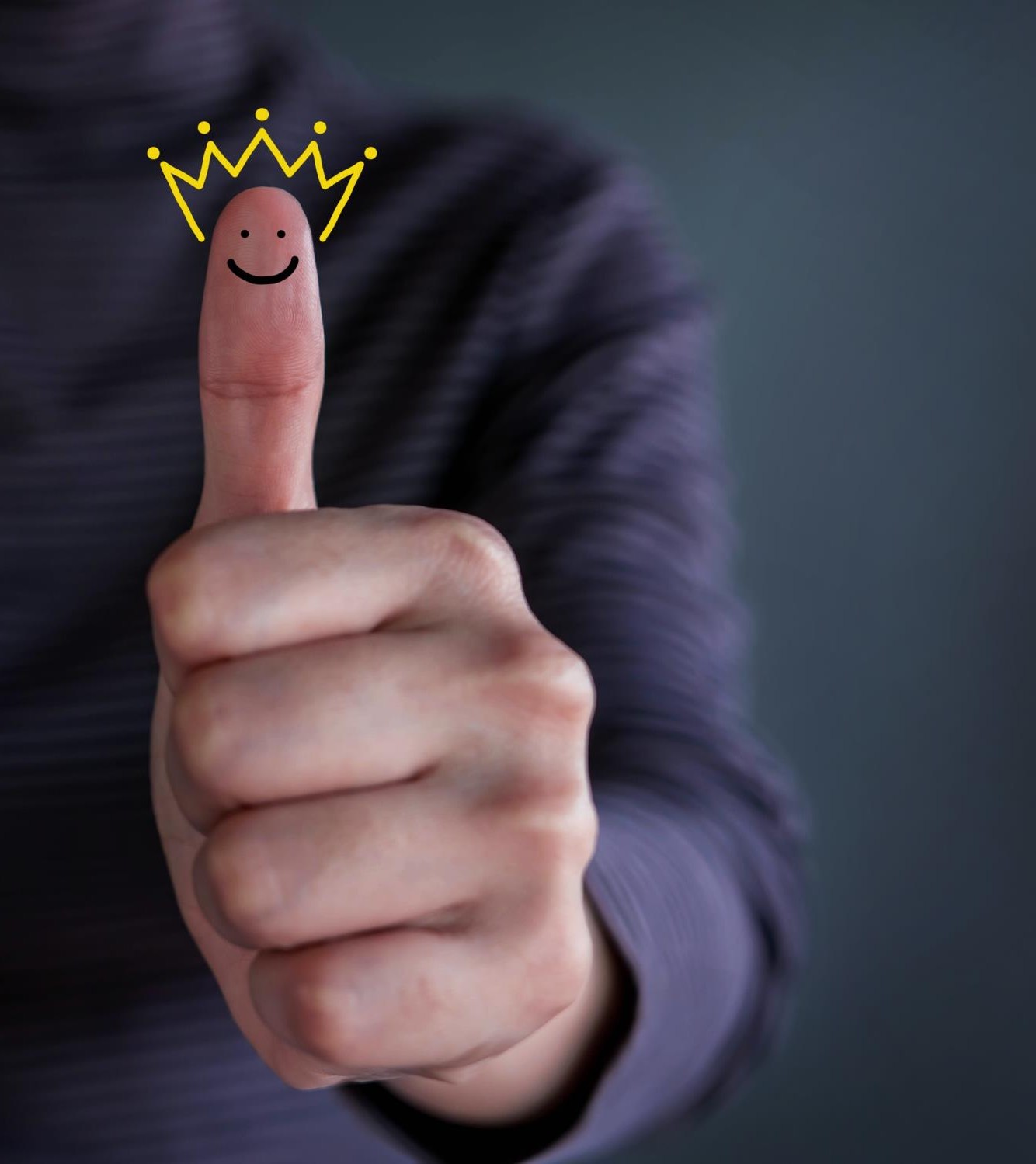 Хотите расположить к себе  собеседника - развивайте эмпатию
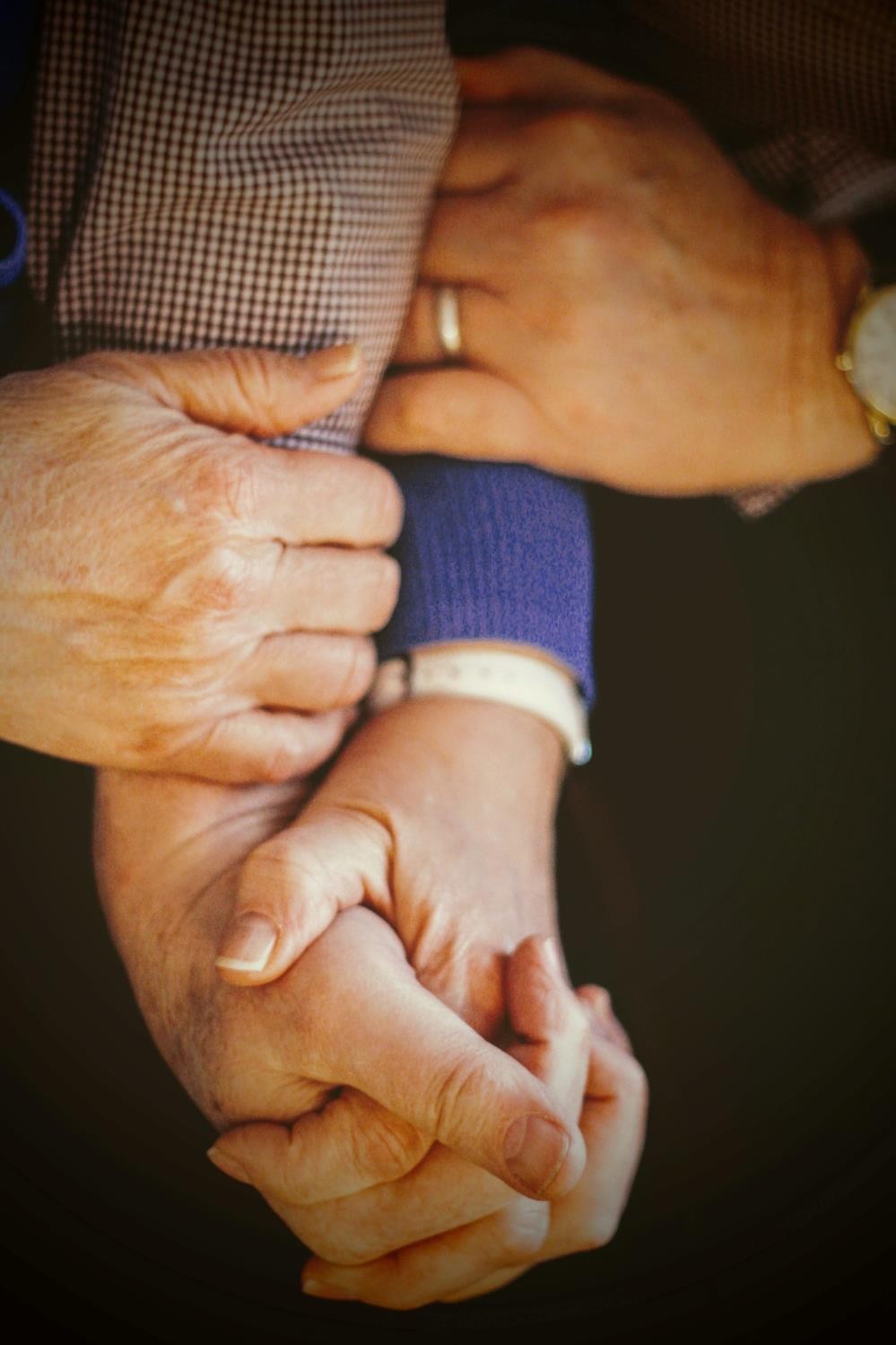 ПОЧЕМУ ВАЖНА ЭМПАТИЯ ДЛЯ РУКОВОДИТЕЛЕЙ?
Эмоции — это ценная информация, без учета которой дедлайны по задачам будут срываться, а сотрудники — выгорать. 

Эмпатичный руководитель может предвосхищать и регулировать конфликты в команде. 

Еще один важный навык — умение заряжать энтузиазмом команду, настраивать на позитивный лад, создавать комфортное состояние «Всё хорошо».
Воодушевление

Влияние
Урегулирование конфликтов  Командная работа и сотрудничество
управлять чужие
эмоции
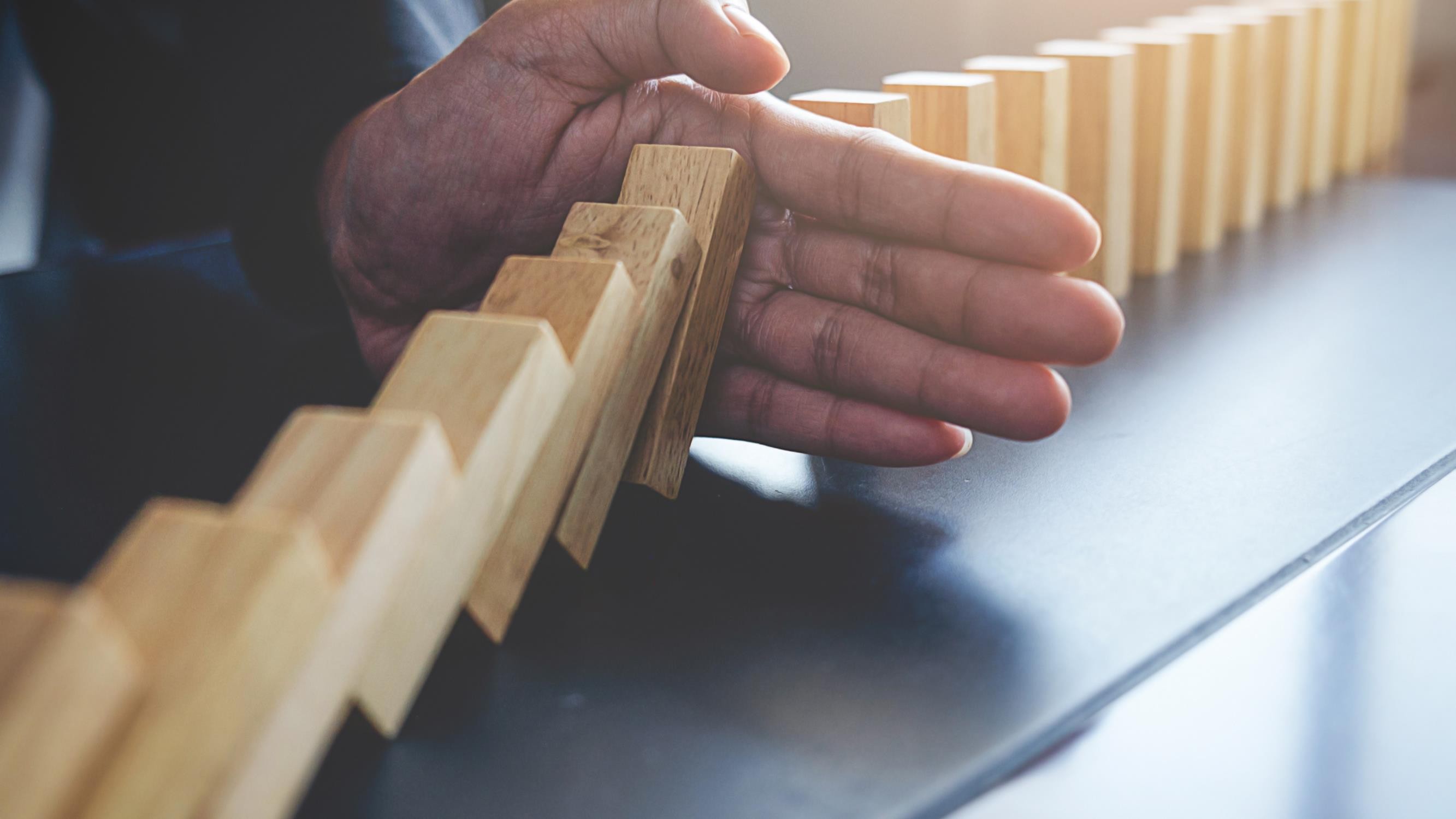 УПРАВЛЕНИЕ ДРУГИМИ
Повышайте самооценку -
когда другие занижают
Снижайте тревогу –
когда другие ее повышают
негативное поведение
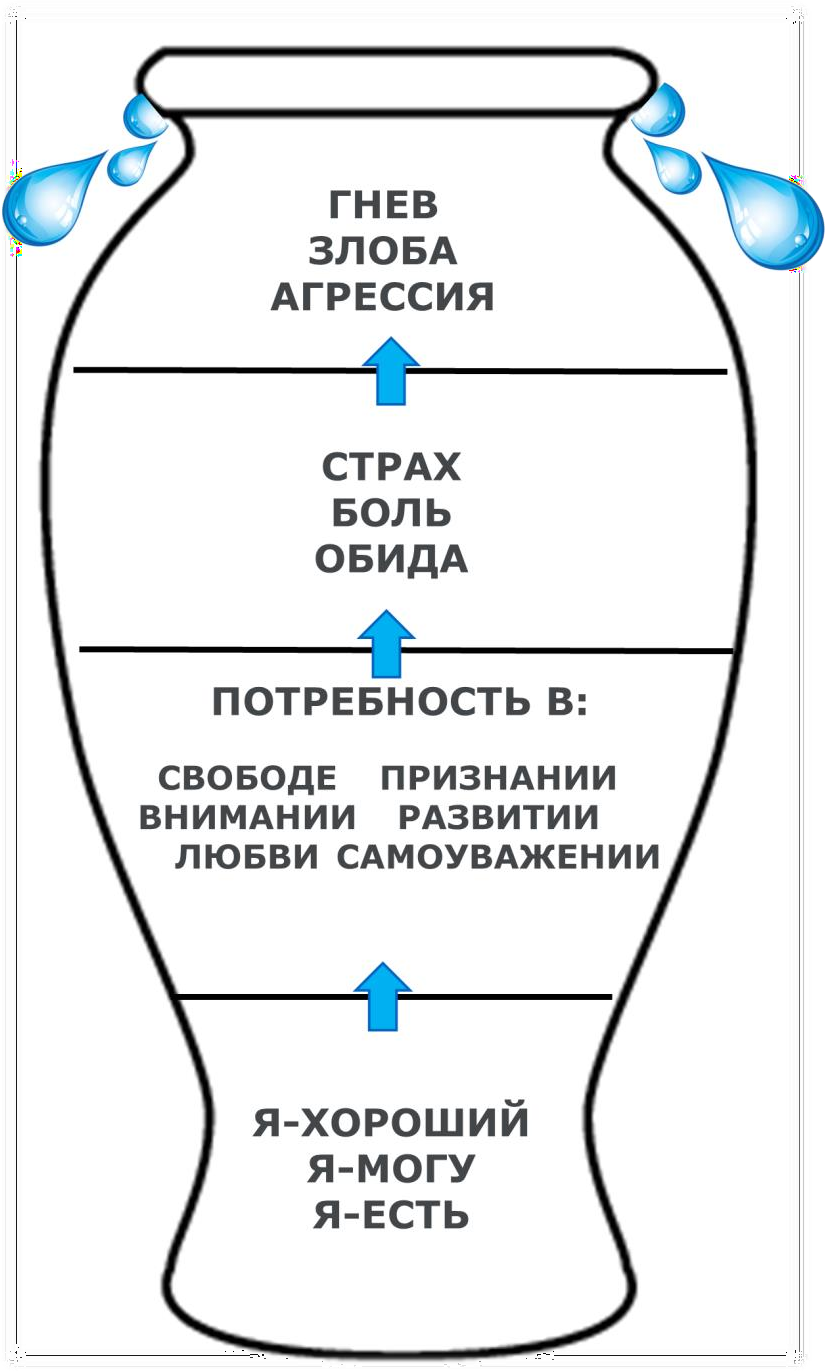 КУВШИН ЭМОЦИЙ
ДЕЛИТЬСЯ ЭМОЦИЯМИ
«СЛИВАЕТ» ЭМОЦИИ
Предупреждает о беседе  Спрашивает разрешение поговорить  Касается только одной темы  Делится переживаниями ограничено  Не зацикливается
Говорит о себе
Начинает неожиданно
Не спрашивает, готовы ли выслушать
Выливает потоком
Его сложно остановить  Твердит одно и тоже
Находится в позиции жертвы  Обвиняет других
Не переходит в режим	жертвы  Использует «Я» сообщения
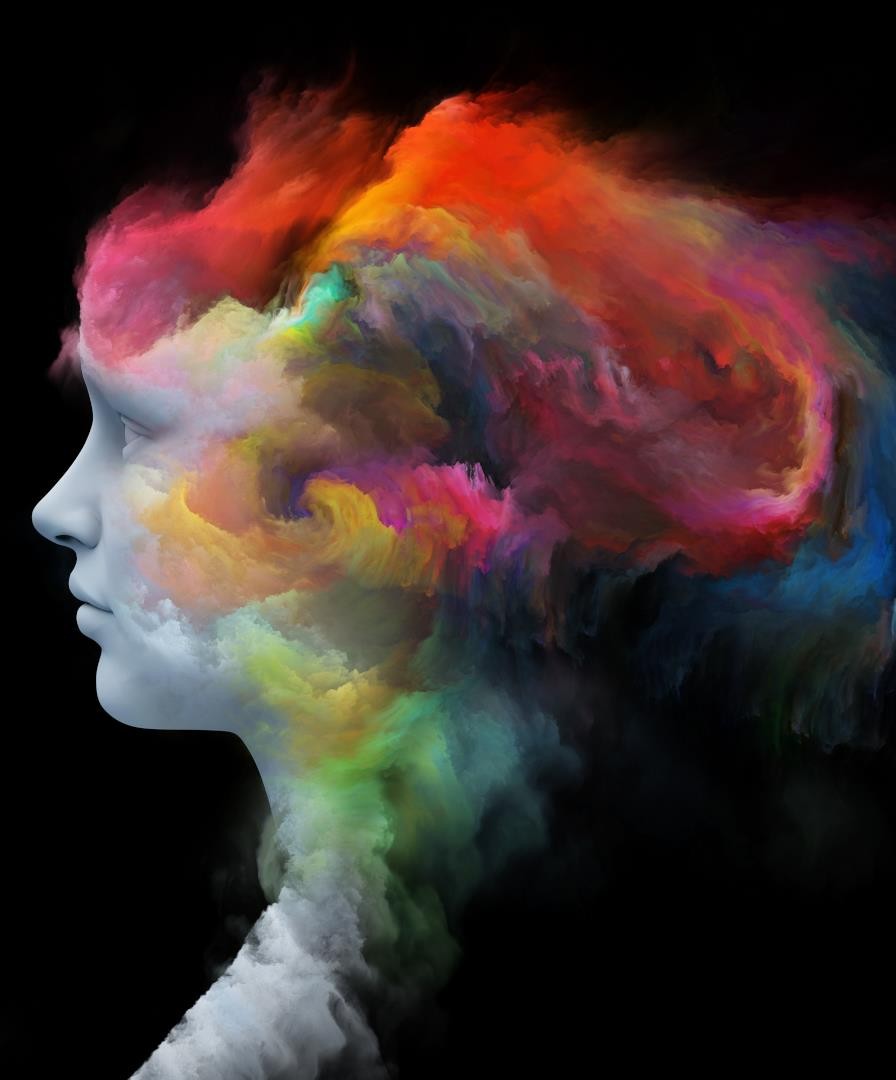 КОГДА ВЫ УПРАВЛЯЕТЕ СВОИМИ ЭМОЦИЯМИ
Cпособны расставлять приоритеты и фокусироваться
Нейтрализуете «токсичных» сотрудников, распознавая и
контролируя свои эмоции во взаимодействии с ними
Держите амбиции под контролем; способен признавать
неправоту и преимущество чужой позиции
Спокойно и твердо отстаиваете свою позицию в конфликте
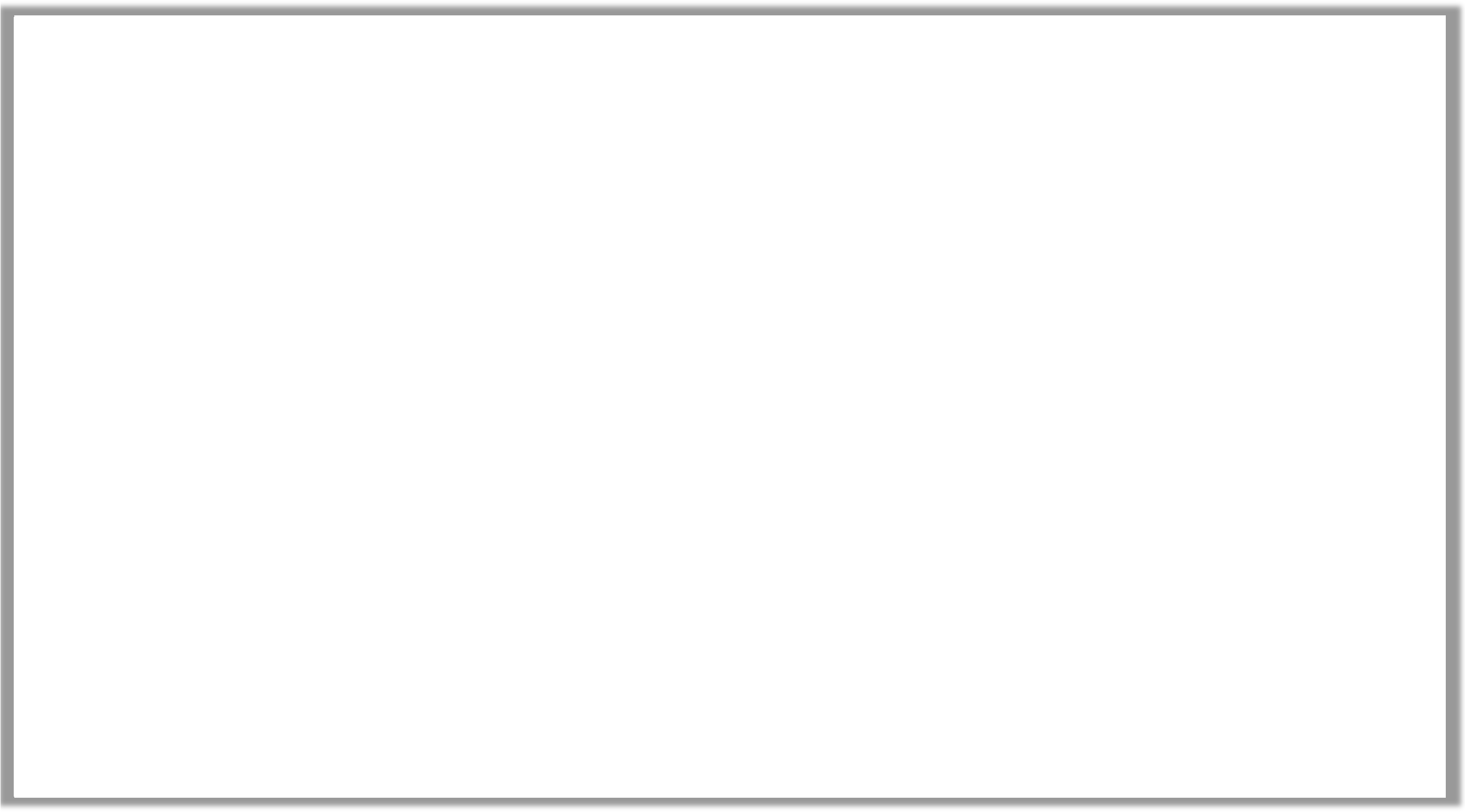 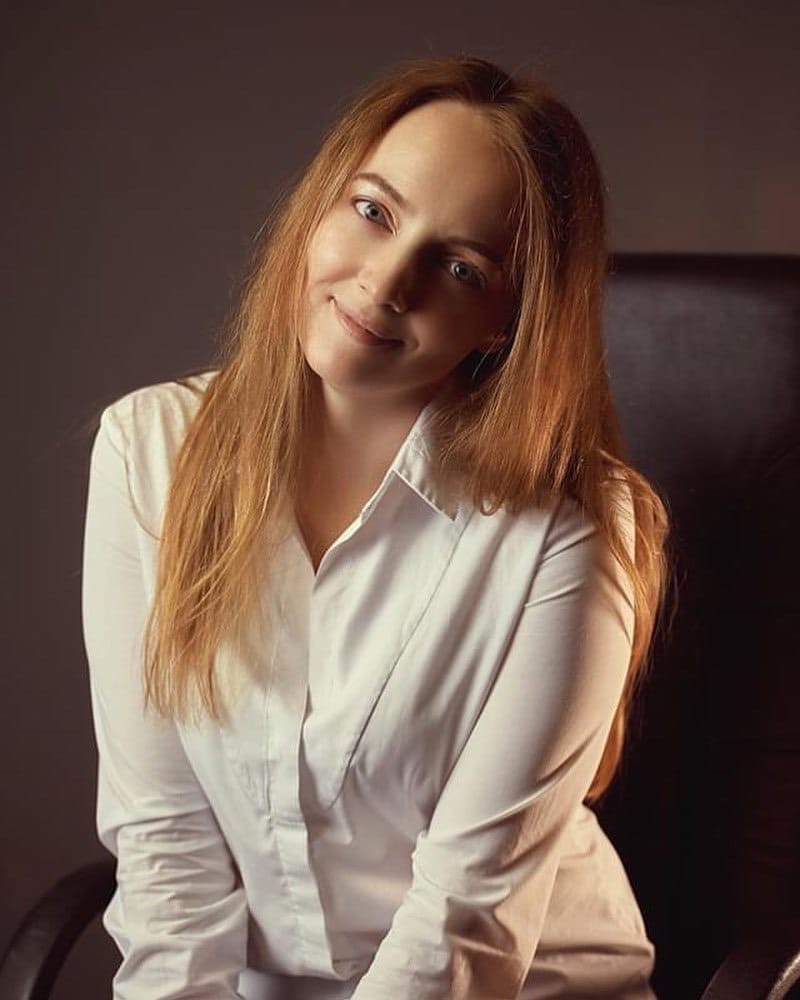 «Выражение, которое вы носите на  лице, куда важнее одежд, которые  вы надеваете на себя.»
Дейл Карнеги
Чернова Алина 

+ 7 911 384 44 08